Проценты. Решение задач на проценты.
Математика. 5 класс.
Автор работы: 
учитель математики
 МБУ «Лицей №19» г.о. Тольятти
Балашова 
Елена Владимировна
От улыбки станет всем теплей…
Будь внимательней, дружок.Начинаем мы урок.Посмотрите, все ль в порядке:Книжка, ручка и тетрадка.Все ли правильно сидят?Все ль внимательно глядят?Каждый хочет получатьТолько лишь оценку "5”.
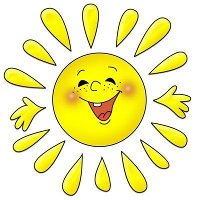 От улыбки станет всем теплей…
У каждого из вас на столах лежат листочки для самооценивания, на которых изображены смайлики. В течение урока мы с вами будем выполнять различные задания. По окончанию решения каждого задания, вы будете оценивать свою работу:                                                  
                  - справился с задачей без затруднений,
                                           
                                         -    справился с задачей, но возникали сложности,
                                                   - не справился с задачей.
Устная работа
Задание 1: замените десятичные дроби процентами
         
           0,53        1,4      0,8       0,34    0,009

Задание2: замените проценты десятичными дробями

                  
           56%      13%     88%    20%    146%
Задание 3: В каждом из предложений встречается одно и то же слово. Назовите его.
На 10 процентов снижены цены при распродаже бытовой техники. 
75 процентов всех учащихся школы учатся на хорошо и отлично. 
Когда пассажиры заняли свои места, остались свободными 45 процентов всех мест.
Спортивную секцию посещают 35 процентов учащихся средней школы.
Проверим…
процент
ОТВЕТ:
-А что такое процент?
одна сотая часть числа
-От какого слова образовано слово  процент?
от латинского – на сто
-Как обозначают ?
%
-Что значит 100% ?
все
Задание 4. Для каждой фразы левого столбца подберите соответствующую фразу правого столбца
Задание 5.Тест.Взаимопроверка.
1. Дробь 1/5  равна:
                     а) 20% ;       б) 30%;       в) 50%;
2.  1% дециметра называют:
            а) миллиметр;       б) сантиметр;        в) метр;
3. 1 миллиграмм равен:
                    а) 0,1г;       б) 0,001г;     в) 0,01г;
4. В саду растет 150 деревьев, из них 30% составляют вишни, а остальное - сливы. Сколько в саду растет слив?
                                   а)100;        б) 105;    в)150;
5.  В магазин привезли 25 ц фруктов. Яблоки составляют 60%, а груши 20% от общего количества фруктов. Всего в магазин яблок и груш привезли:
                                        а) 20 ц;    б) 5 ц;     в) 15 ц.
Ключ к заданию 5.
Оценка - максимум 8 баллов
А – 1 балл
А – 1 балл
Б – 1 балл
Б – 2 балла
А – 3 балла
Задание6. Проверка домашнего задания(читаем тексты своих задач)
1) По рисунку составить задачи разной сложности
А                70 %                                  В           210км
Проверка домашнего заданияГде встречаются проценты
Проценты - одно из математических понятий, которые часто встречаются в повседневной жизни. Можно прочитать или услышать, например, что
 в выборах приняли участие 76% избирателей, 
рейтинг победителя хит-парада равен 80%,
 успеваемость в группе 100%, 
банк начисляет 15% годовых, 
молоко содержит 3.2% жира, 
материал содержит 100% хлопка и т.д.
Проценты в современной
жизни:
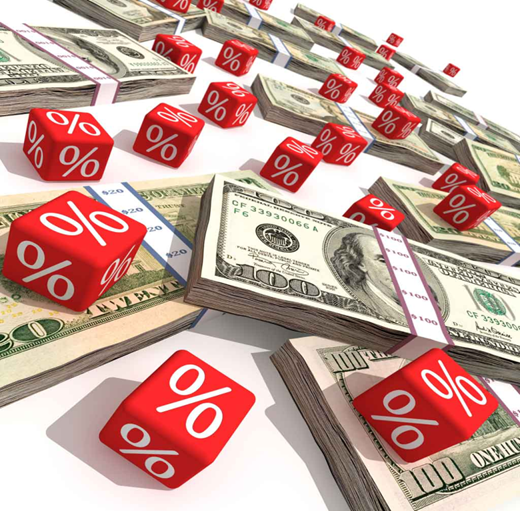 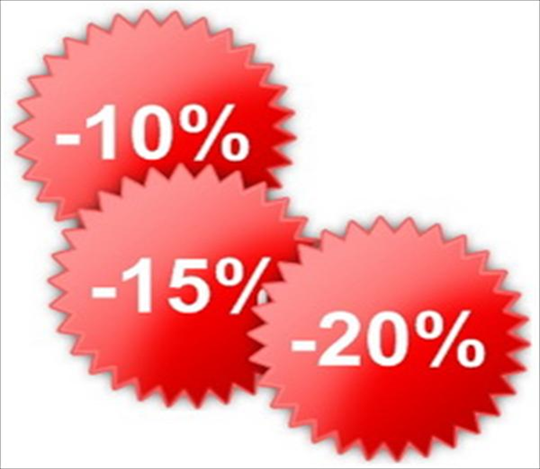 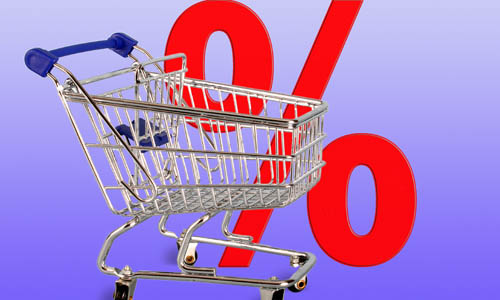 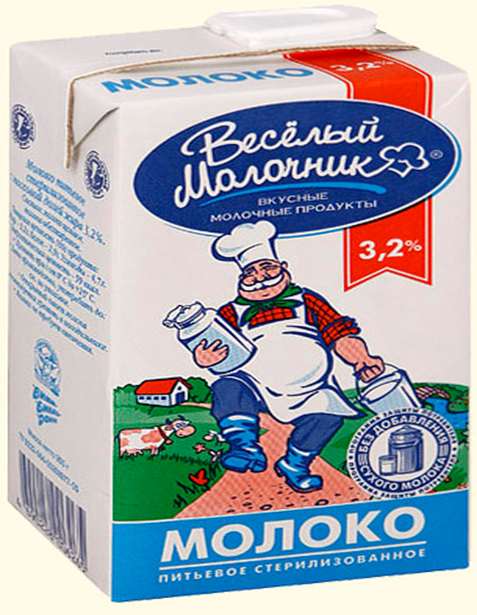 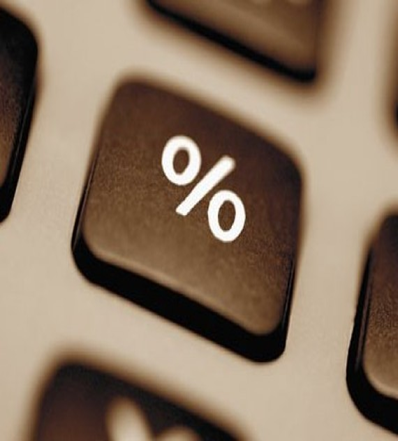 Проверка домашнего задания Как понимают значение слова процент ваши родители (ответы на вопросы анкеты)
Проверка домашнего задания Задание 7. Ответьте на вопросы:
Какие три основные задачи на проценты следует помнить? 
Вспомните и расскажите алгоритм решения каждой задачи?
Основные задачи на проценты
Нахождение процента от числа
Нахождение числа по его проценту
Нахождение процентного отношения двух чисел
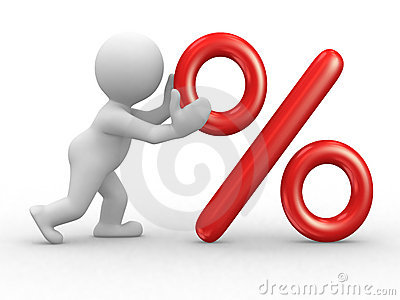 Нахождение процента от числа
АЛГОРИТМ.
 Чтобы найти процент от числа, следует:
Проценты записать десятичной дробью;
число умножить на эту десятичную дробь.
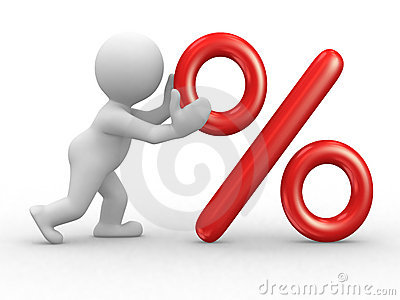 Нахождение числа по его проценту
АЛГОРИТМ
  Чтобы найти число по его проценту, следует:
Проценты записать десятичной дробью;
Значение процентов разделить на эту дробь.
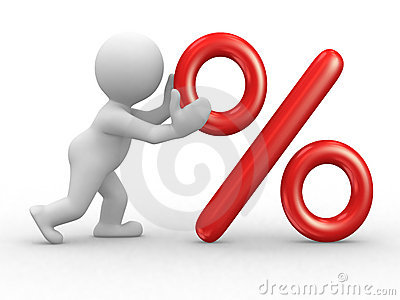 Нахождение процентного отношения двух чисел
АЛГОРИТМ
 Чтобы узнать, сколько процентов одно число составляет от второго, следует:
первое число разделить на второе ; 
результат умножить на 100%.
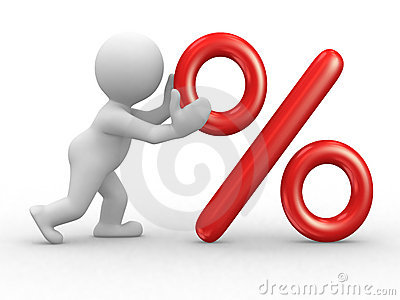 Задание 8.Проблема.    Работа в парах.      (слушаем  учителя  )
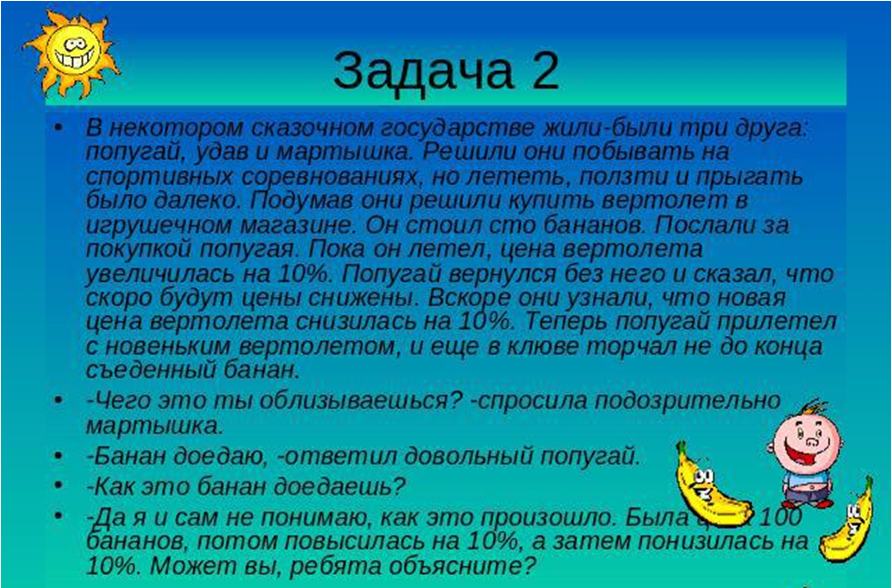 Как вы думаете чем мы будем заниматься сегодня на уроке? 
Какова цель нашего урока?
Сегодня у нас урок закрепления по теме “Проценты”.  Нам предстоит решать задачи на проценты, применяя алгоритмы при решении этих задач.
 Каждый из вас к концу урока ответит на вопрос: “Умею ли я решать задачи на проценты?”
Задание 9. Работа по учебнику.
№1569

№ 1576 

№ 1582
Задание 10. Задача практического характера.
Переверните свои оценочные листы. 
Ваша задача: нарисовать квадрат со стороной 10 клеток. Также у каждого на листке есть свое число, которое обозначает сколько клеток должны вы заштриховать.
 И следующее задание, вы должны записать какой процент площади квадрата был заштрихован. Штриховать карандашом.
* Как вы вычислили процент площади квадрата, который был заштрихован?
100 частей-100%, 4 части-4%
За 100 % что вы взяли?
весь квадрат
Задание 11. Задачи на проценты.  Самопроверка.
а) как найти процент от числа; 
Найдите:  48% от 250
б) как найти по проценту целую величину;
Найдите: число, 8% которого равны 12.
в) как найти процентное соотношение одного числа от другого. 
Сколько процентов составляет 150 от 600?
Проверим себя:
а) как найти процент от числа; 
Найдите:  48% от 250
Решение: 48% = 0,48
                250  0,48 =120
б) как найти по проценту целую величину;
Найдите: число, 8% которого равны 12.
Решение: 8% = 0,08
                12 : 0,08 =150.
в) как найти процентное соотношение одного числа от другого. 
Сколько процентов составляет 150 от 600?
Решение: 150 : 600  100% = 25%.
Повторим эти правила в общем виде:
а) найти процент от числа; 
          

 б) найти по проценту целую величину;


 
в) найти процентное соотношение одного числа от другого.
А % от Б
Б ∙ 0,01А
А % это С
С : 0,01А
Б от С в %
(Б : С) ∙ 100%
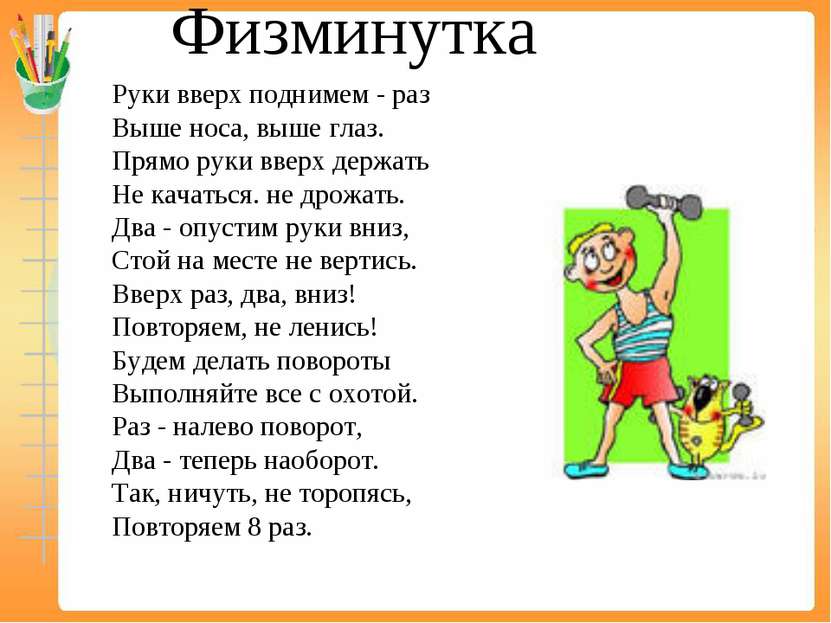 Задание 12.Самостоятельная работа (раздаточный материал)
Самопроверка.Инструкция к заданию 12.
За правильное решение задачи 1 вы получите оценку «3», 
за правильное решение 1 и 2 задач – «4»,
за правильное решение 1, 2 и 3  задач – «5»
I вариант
1. 144р.;
2. а) на 320 экз. 
б) 280 экз.;
3. 7425 р.
                                           IIвариант.
 1.345р.;
2. а) на 420 экз.  
б) 1820экз.;
3.  7425 р.
Внимание на ответ задачи третьего уровня в обоих вариантах
А% от В равно В% от А
Вернемся к покупке вертолета за бананы (слайд 11).
Работа в группах:
Откуда появляется лишний банан?
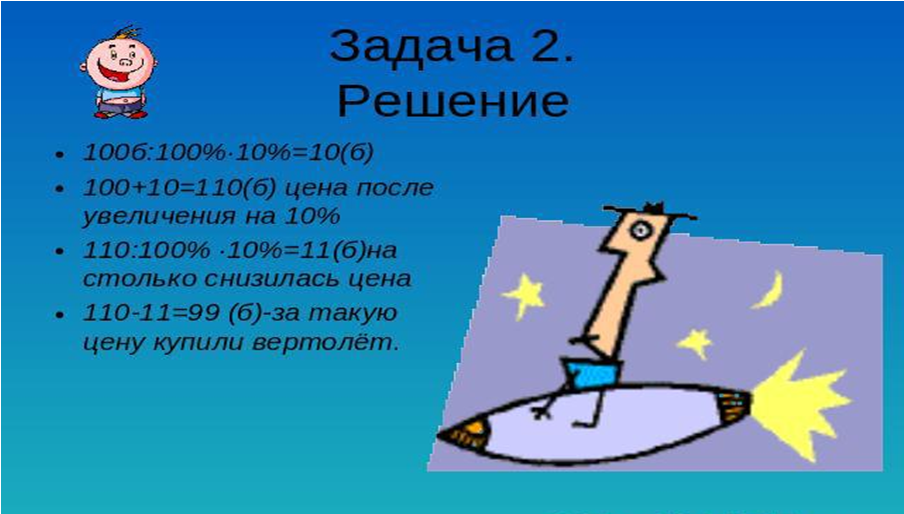 Подведем итоги.
Удалось ли решить нам поставленную задачу?
Удовлетворены ли вы результатом своей работы? Посчитайте  свои  баллы напротив каждого смайлика и  ответьте на  наш вопрос: «Умею ли я решать задачи на проценты?» и  «Готов ли я к выполнению контрольной работы?»

 

                                                                                                нет(не справился)
 да (справился без затруднений)

                                       не знаю  (справился, но возникали сложности)
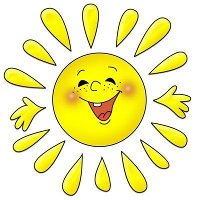 Домашнее задание
1)П.40. Решить №1604, 1609, 1612(а)
2) Задача по желанию:
Прополка посевов была закончена за три дня. В первый день пропололи 35% всей площади, во второй 33%, а в третий остальную. Найдите площадь опытного участка, если в третий день пропололи на 0,6 га меньше, чем в первый день.
Рефлексия
-Кто работал на уроке лучше всех?
-Кому еще надо стараться?
-С каким настроением 
вы уходите с урока?
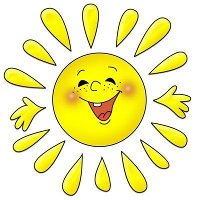 Спасибо за работу!!!!